Folders
Create these folders inside your ICT folder.
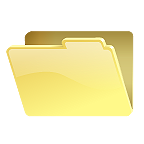 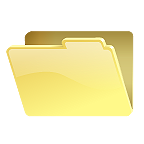 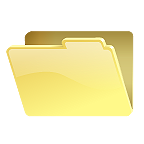 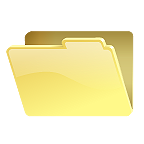 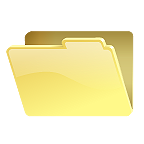 uPhone
01 Introduction
02 Poster
03 Database
04 Leaflet